Let’s Talk About… Gender Based Bullying
[Speaker Notes: Considerations
Since this presentation is for youth you can make the title catchy/edgy. 

For example: “No Homo: How Bullying can Lead to Sexual Harassment”]
Introduction
In this presentation we are going to define what bullying is and unpack the gendered language that is used in your day to day life.

We will see how bullying and being bullied can affect you long term.

We will also look at some steps you can take to build empathy and be an active bystander when you see bullying occurring.
[Speaker Notes: Considerations
This slide is intended to help your audience identify goals for the presentation.  

Questions
Ask them if they have questions or specific topics for this discussion they would like to include as well.]
Group Agreements
Be respectful.

All questions are welcome.

Safe space.
[Speaker Notes: Considerations
Use this time to establish some group rules. 
Come prepared with a flip chart or something to write on. 
It is important that people feel safe and are able to talk about hard things out loud. 
Avoiding language does not help young people understand it better.
It is important that the presenter is not shocked by language and has clear boundaries and tools to bring the discussion back to why language is powerful and how to use it in a productive way. 

Questions
What else would you like to add to our group agreements today?

Talking points
Tell youth that there might be offensive language used in this session in order to unpack terms.]
Bullying
An act of intentionally inflicting injury or discomfort upon another person (through physical contact, through words or in other ways) repeatedly and over time for the purpose of intimidation and/or control.
[Speaker Notes: Questions
What is bullying? Ask people to come up with examples. 
Maybe ask, “Is it bullying for friends to call each other slurs, if they all do it to each other? Is there such a thing as ‘boys will be boys’ on the playground?” 

Talking points
Using gendered language to make fun of each other can have the same effect as bullying and can wear young people down. 
The group that is complicit and using that language may grow less empathetic to young people who are different. 
They may engage in unhealthy relationships later in life. 
They may also be intimidated about their own sexual orientation or gender identity, causing them to be in the closet about who they are.]
Gender Based Bullying
Homophobic teasing

Using gendered language to call someone weak or scared
[Speaker Notes: Considerations
This slide should be used to transition from bullying to gender based bullying. 

Questions
Can you think of an example of gender based bullying?

Talking points
This training is specifically about intimidation and bullying in regards to gender and sexual orientation and how that can lead to sexual harassment and larger problems for young people over time.
This training can be a way to get your “foot in the door” with groups or schools that might not be ready to talk about sexual assault or see sexual assault as relevant to their group.]
Homophobic Teasing:
Negative attitudes and behaviors directed toward individuals who identify as, or are perceived to be, lesbian, gay, bisexual, or transgender.
[Speaker Notes: Considerations
The next slide lists some examples. You can ask for examples during this slide and then go to the next to see more of a breakdown, or you can go to the next slide and then expand. 

Optional Activity 
Use a flip chart. Make three columns. Ask for examples of Homophobic Teasing in column one. In column two write down what the term is means when people say it. Example – the word “gay” can be used to mean something that is worthless, annoying, or unappealing. In the third column write the literal meaning of the phrase.  Discuss how these can make people feel. You can add gendered examples too. Example “ You pussy” – Why is a slang word for vagina associated with weakness?]
Impact of Language
“That’s so gay”

What does this mean in this context?
How is this a harmful analogy to make? 

“No homo”

Why do you think people say this? How is this a harmful analogy to make?
[Speaker Notes: Considerations 
These are most likely terms that your audience has heard. These examples are specifically about sexual orientation so it might also be helpful to ask for examples related to gender identity. This section may require a some introductory information about transgender identities. If this is an area that you would like to learn more about you can view these FAQs:
http://www.transpeoplespeak.org/trans-101/
http://www.glaad.org/transgender/transfaq
http://www.masstpc.org/media-center/transgender-101/

If you are seeking more in depth information you can view this webinar: Serving Transgender Survivors: A 101 Training for Advocates:
http://www.wcsap.org/serving-transgender-survivors-101-training-advocates#overlay-context=


Questions
Can you think of any other examples?
Are there examples about gender that people want to share? (i.e., referring to someone of any gender as a “pussy” to mean weak or scared.) 
How would this affect someone who is unsure about their gender identity? 
If someone is a girl that has been raised a boy, will she be more afraid to be herself if her friends have enforced negative gender stereotypes?]
Effects of Bullying
How does bullying based on gender and sexual orientation stereotypes affect us?

It limits people’s ability to be themselves!
How would you feel if a common slur had something to do with you? 
How do you feel when you hear someone making fun of you or people like you and no one questions them? 
How do you imagine you would feel if this happened to you?
[Speaker Notes: Considerations  and resources
This study can help to draw connections for youth between gender based bullying and sexual harassment later in life:
http://www.cdc.gov/ViolencePrevention/pdf/ASAP_BullyingSV-a.pdf – this is a link to the Applying Science Advancing Practice study. 

Talking points
This slide is meant to connect bullying to the root causes of sexual assault and harassment. 
Oppressions of all kinds are used to keep people “in their place” and sexual assault is a tool of oppression. 
Changing the norms of language and the standards of how people treat each other is a powerful prevention tool.]
Let’s Talk About…
Why do you think people call each other names or make fun of people based on gender or sexual orientation?

What other things do people make fun of that can be hurtful? 

Do you think that people regret hurting people when they are older?
[Speaker Notes: Considerations
This is a chance for people to think about being bystanders. They do not have to claim that they use this language, but they can talk about why they think other people do. 

Changing the norms of language and the standards of how people treat each other is a powerful prevention tool. You can also add slides about other types of oppression. Racism, classism, xenophobia are all types of bullying in schools that are rooted in oppression and therefore can be complicit or explicit tools of sexual assault and harassment. 

This is a good time to do an empathy building exercise. 

Questions
What is lack of empathy?

Talking points
You can change this slide to talk about guilt you might feel later in life. 
How to be a good bystander if you see bullying. 

Optional Activity “Common Ground”
This is an activity meant to build empathy and help students connect to the experiences and humanity of their peers. 
Props: Enough chairs for all participants, minus one.
Procedure: Group sits in a circle of chairs with one person standing in the middle (no empty chairs). The person in the middle says “I seek common ground with… people who were born east of Paris!” Anyone who was, including the person asking the question, must get up and run across the circle to find a new seat. You can’t take the seat of the person next to you! There will be one person left in the middle who must ask the next question. Possibilities include: people who… wear glasses! Likes vanilla ice cream better than chocolate! You can also guide the questions a little deeper… “I seek common ground with people who have… worked with the homeless.” The facilitator may choose to ask the first few questions to get the game going and set the tone.

More empathy building activities:
http://scoutsducanada.ca/wp-content/uploads/2015/03/empathy-games_0.pdf]
Bullying & Sexual Harassment
Gender based bullying can lead to sexual harassment 
What is Sexual Harassment? 
Sexual harassment: Includes comments, sexual rumor spreading, or groping
Why do you think that bullying can lead to this? 
When does it cross over from “good fun” to bullying?
[Speaker Notes: Considerations
This section of the presentation offers a chance for young people to start to thinking about why sexual harassment might happen. This slide is taken from the ASAP study. Expand on what sexual harassment and sexual bullying can look like for young people. The Bully-Sexual Violence Pathway is an emerging theory in which bullying perpetration and homophobic teasing are thought to be predictive of sexual violence perpetration over time. 

Questions
Why do you think that bullying can lead to sexual harassment? 
Can any of this behavior be in “good fun?” 
If you or your friends think that this behavior is normal or funny, how does that enforce worse behavior for the person who is bullying? 
How does this enforce to the person being harassed that there is not a safe place for them or that they are alone or need to “toughen up?”

Talking points
It is not because a bully is a “bad person.” 
Be careful to not demonize people who use gender/sexual orientation slurs. 
Those young people need your support, too. 
They need to hear that they are good people, but that this behavior can lead to a lack of empathy over time. 
Try to think of examples of othering that you have seen. Is there an example you can use that is not traumatizing, but led you to think of someone as less than human for a time?]
‘You… Like a Girl’ Activity
Women and Girls

Can have babies
Can wear skirts and dresses without being teased
Can wear makeup without being teased
Can paint the bedroom pink without being teased
Men and Boys

Can box, wrestle without being teased 
Can grow beards, mustaches 
Can play pro hockey
So… What happens if you don’t fit in the box?
[Speaker Notes: Considerations and resources
The purpose of this slide is to have adults break down some of the stereotypes that are enforced for young people in schools. The FLASH curriculum is a great place to find more activities for this. Here is a link to this activity and more - http://www.kingcounty.gov/depts/health/locations/family-planning/education/FLASH.aspx

Activity directions
Define "gender roles" and explain the lesson's purpose. Explain that roles are like rules by which we play games. The role of "student" involves being a good listener, coming to class on time, etc. Students who follow the rules, do well at the game. "Gender roles" are the rules people think they should follow because of their sex...ways they act because "boys and men are supposed to" or "girls and women ought to." This lesson will examine those roles/rules. 
2. Brainstorm gender-specific roles and behaviors in America today. Have students brainstorm, while you write the contributions on the blackboard, advantages of being male; then, the advantages of being female in  mainstream U.S. culture today. Your lists may end up looking something like this: 
(example on slide- you can remove these examples to start from scratch with the group or change the examples to suit your preference.)

3. If the group has trouble generating the lists, ask them what things a girl or woman can do that some boys or men might feel embarrassed doing, or find impossible to do...and vice versa. Once the lists are on the whiteboard, help students identify that most characteristics are social learning and not biologically inherent. Point out that a few years ago the "women and girls" list might have contained "wearing earrings" or "getting a curl.” Now many males feel comfortable doing these things. Point out that other societies, not just other time in history, have differing beliefs regarding roles. In some Native American and African societies, men wear face-paint (makeup). In Scotland, men wear kilts (skirts). Give students a chance to discuss the expectations of men and women in their ethnic communities – the ways their own cultures may differ from the standards promoted by the media.]
“Straightlaced”
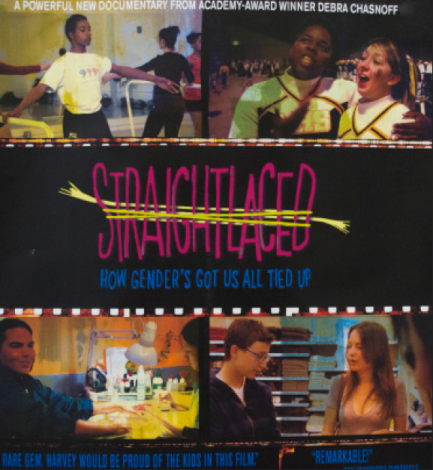 http://groundspark.org/straightlaced-trailer
[Speaker Notes: OPTIONAL 

Considerations and resources
Show this clip to get a conversation started about stereotypes. http://groundspark.org/straightlaced-trailer
You can replace this clip with another video you like better from the Parent or Educator versions or another one you’ve found yourself. 

Questions
How are these stereotypes harmful to young people?

Talking points
These stereotypes limit the authentic expression of the identities of young people.
These stereotypes could limit the achievement of youth “girls aren’t good at advanced sciences,” or “boys can’t be dancers/cheerleaders.”
You can use this as another opportunity to reinforce that verbal bullying is violent and causes long-term harm.]
Washington State Protections
Washington State has an anti-bullying task force that has created guidelines that school districts can follow in order to make their schools safer
The mandate includes harassment, intimidation, or bullying.
Washington State also has laws against discrimination and harassment of protected groups of people:
Race
Color
Religion
Ancestry
National origin
Gender
Sexual orientation
Mental, physical, or sensory handicap
[Speaker Notes: Considerations
This is a chance to talk about more types of oppression and bullying. You can either add slides in order to highlight some of these, or just have a discussion about them. It is important to know that Washington state has laws to protect each of these classes, but it is more important to talk about how these things are affecting young people everyday. 

Depending on the age group, you may want to define what some of these terms mean or have them define them in the group if there is time.]
Your Rights!
Washington State laws and school policies are here to ensure your safety. 
Talking to a teacher or adult at your school when you see bullying or hear gender based slurs is not ratting, snitching, or tattling. It is just asking for help. You are helping to create a safer place for other students and for yourself.
[Speaker Notes: Considerations
Bullies often use intimidation to keep people from telling on them. Use this time to start conversations about how a young person can talk to adults about what is going on. 

Questions
Can you tell a teacher or parent confidentially? 
What would make you feel safe telling adults what you see? 
What could an adult do in order to make young people feel safe and heard? 
Have they seen an example of this? 
Can anyone in the audience share that?]
How can you help?
Practice intervening when you hear bullying. 
Use neutral language. 
What can you say instead of “that’s so gay?” 
How can you correct your friends if they say things like that? 
Check in with people that might be affected.
Asking someone how they are or asking what you can do to help.
[Speaker Notes: Considerations
This slide is about bystander intervention! 

Ask for volunteers to share their ideas about intervening when they hear problematic statements.

Review some of the ideas the group had earlier when talking about other ways to say things. 

If there is more time, another optional activity can be found in the WCSAP “Be the Solution” guide. http://www.wcsap.org/discussion-guide-be-solution-game]